L’Association sportive reprend à partir du 21 septembre !
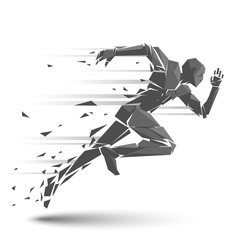 Venez nombreux …
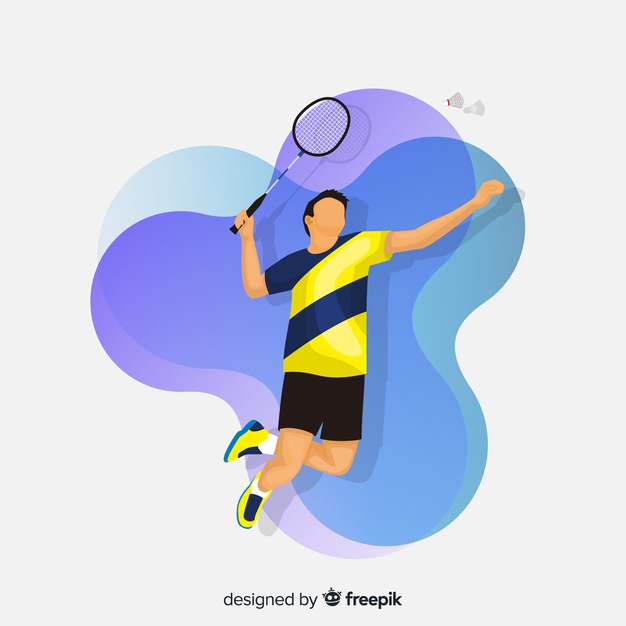 BADMINTON
AVEC M. bARDONNET
Les lundis DE 12H45 à 13H25  (semaine impaire)
lES MARDIS DE 12H45 à 13H25 (semaine paire)
eT / OU LES MERCREDIS DE 13H30 à 15H
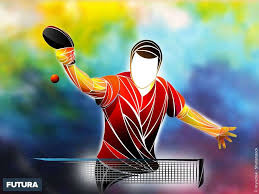 TENNIS DE TABLE
AVEC M. HERBEZ
 lEs JEUDIs DE 12H45 à 13H25 
(attendre devant la salle polyvalente à 12H45)
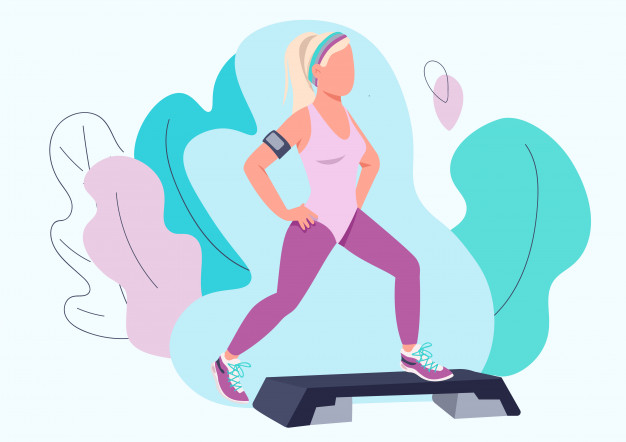 STEP
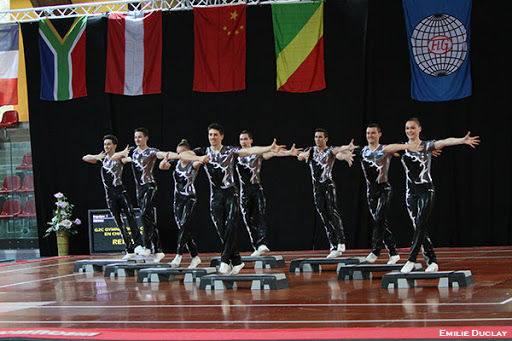 AVEC MME NODIN
Débutantes: les mercredis de 13h30 à 14h30

Equipes déjà en place, voir Mme Nodin pour caler les horaires
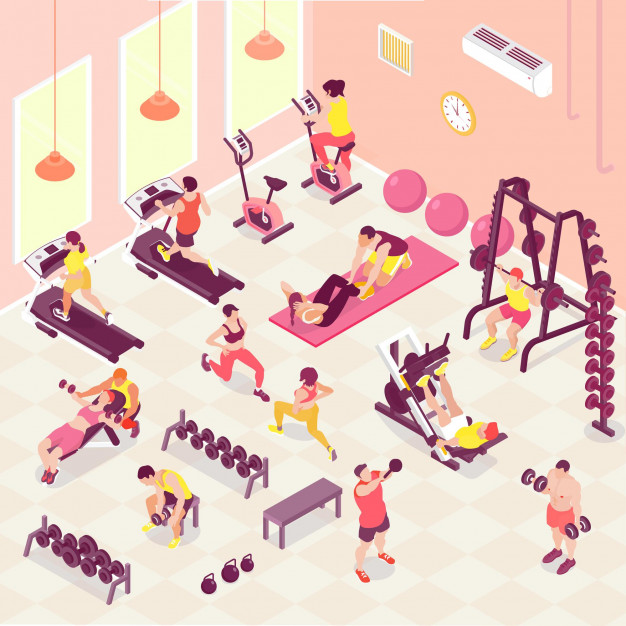 Musculation (à partir de la 3è)
Avec m. herbez
POUR S’affiner, pour prendre de la masse musculaire, 
se tonifier,  comme préparation physique spécifique ou générale.
LEs MARDIs DE 12H45 à 13H25
LEs MERCREDIs DE 13H30 à 15H
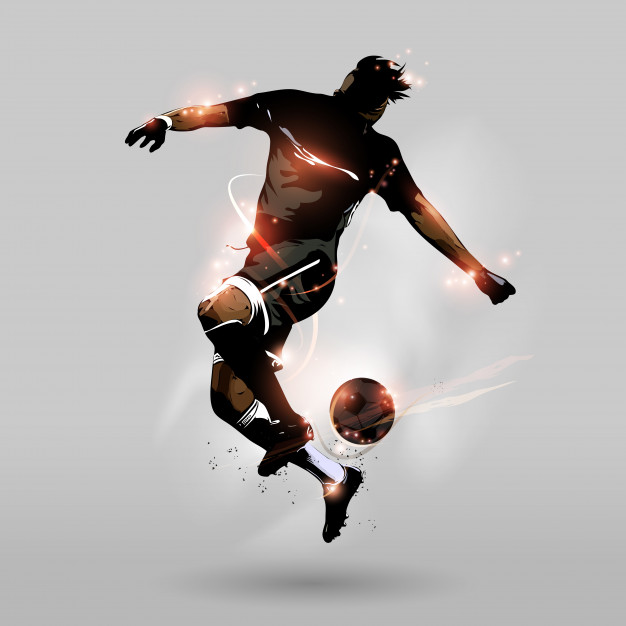 FOOT
AVEC M. GUIDEZ
LES Mercredis de  13H à 14H 
1ERE SEANCE : mercredi 30 SEPTEMBRE
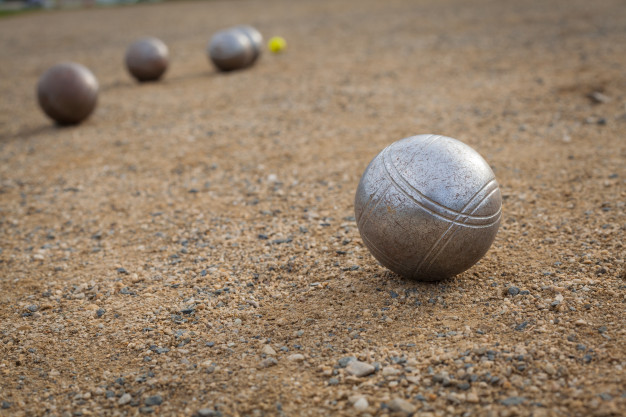 pétanque
AVEC M. bARDONNET
Les lundis DE 12H45 à 13H25  (semaine impaire)
lES MARDIS DE 12H45 à 13H25 (semaine paire)
eT / OU LES MERCREDIS DE 13H30 à 15H
(tant que la météo le permet)
PERMANENCE INSCRIPTIONS A.S.
à la récré de 10h au bureau EPS
MardiS 15 ET 22/09 de 13h à 13h30 
devant la salle polyvalente
 Ou auprès de vos professeurs d’eps.

Fiches d’inscriptions à l’accueil.
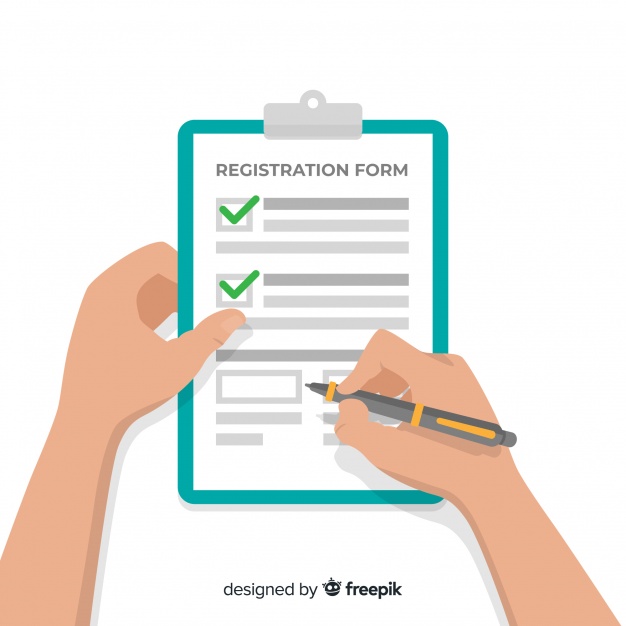